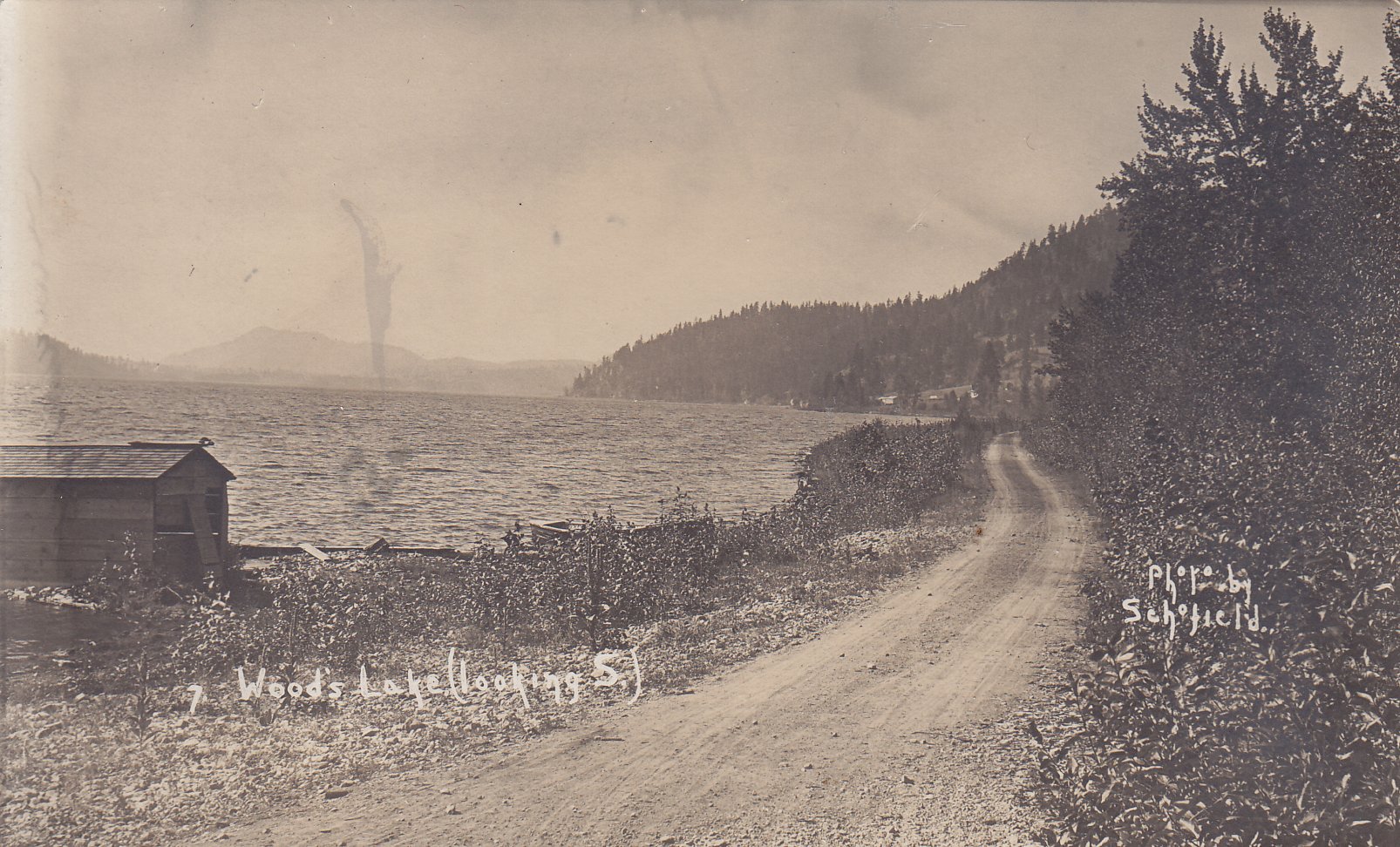 Stagecoach Road
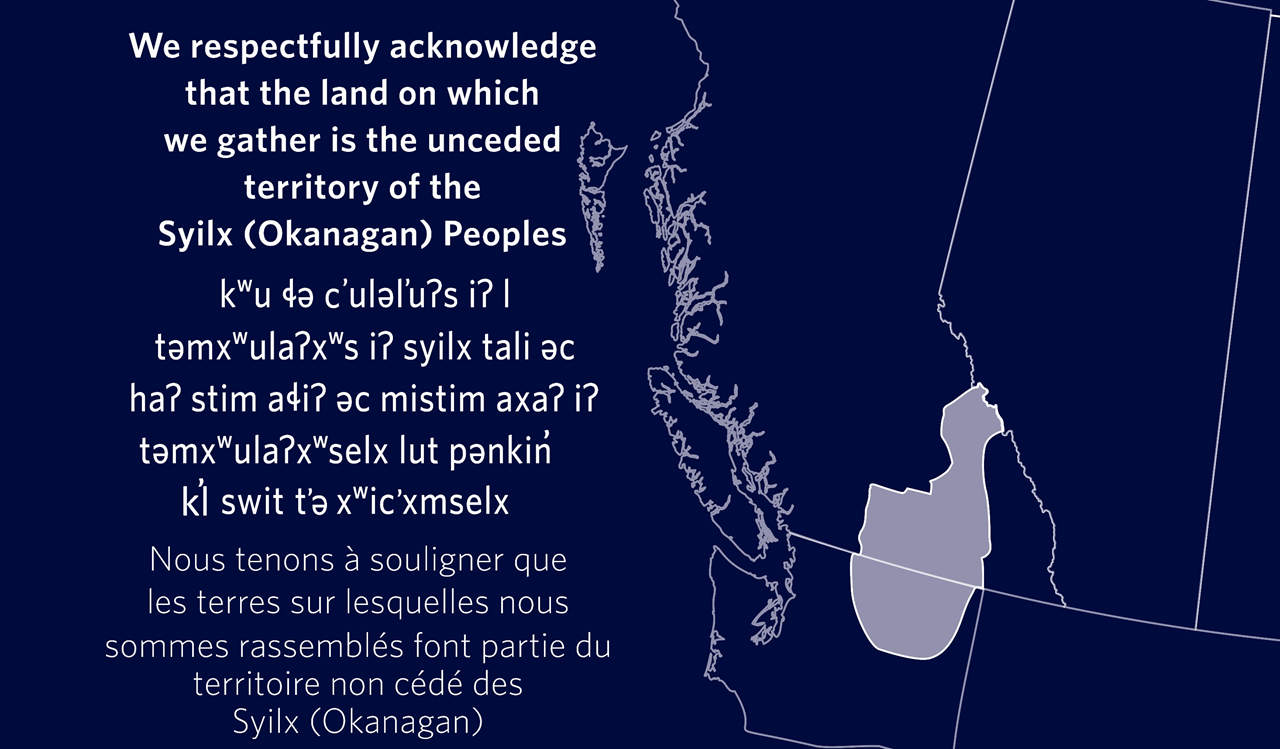 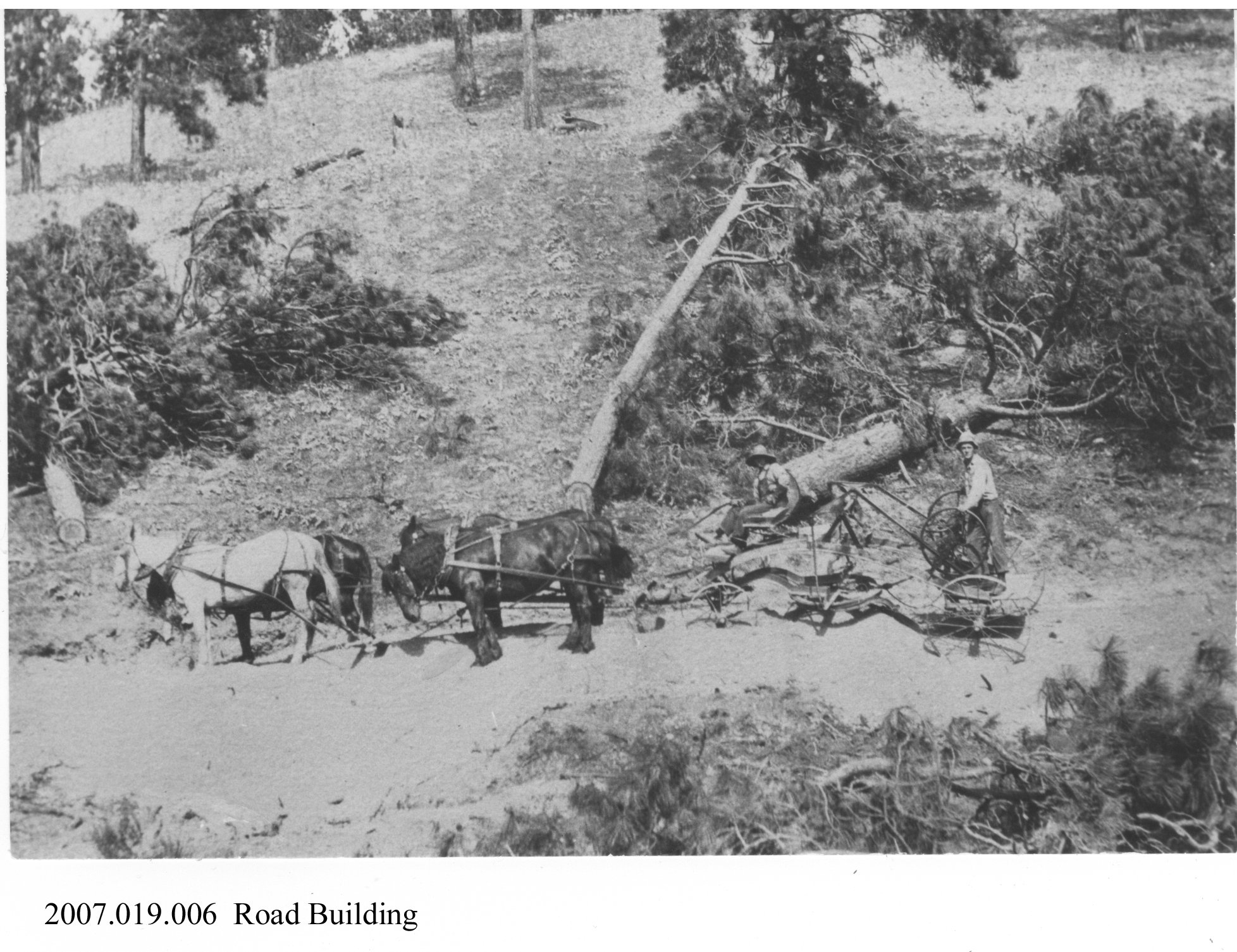 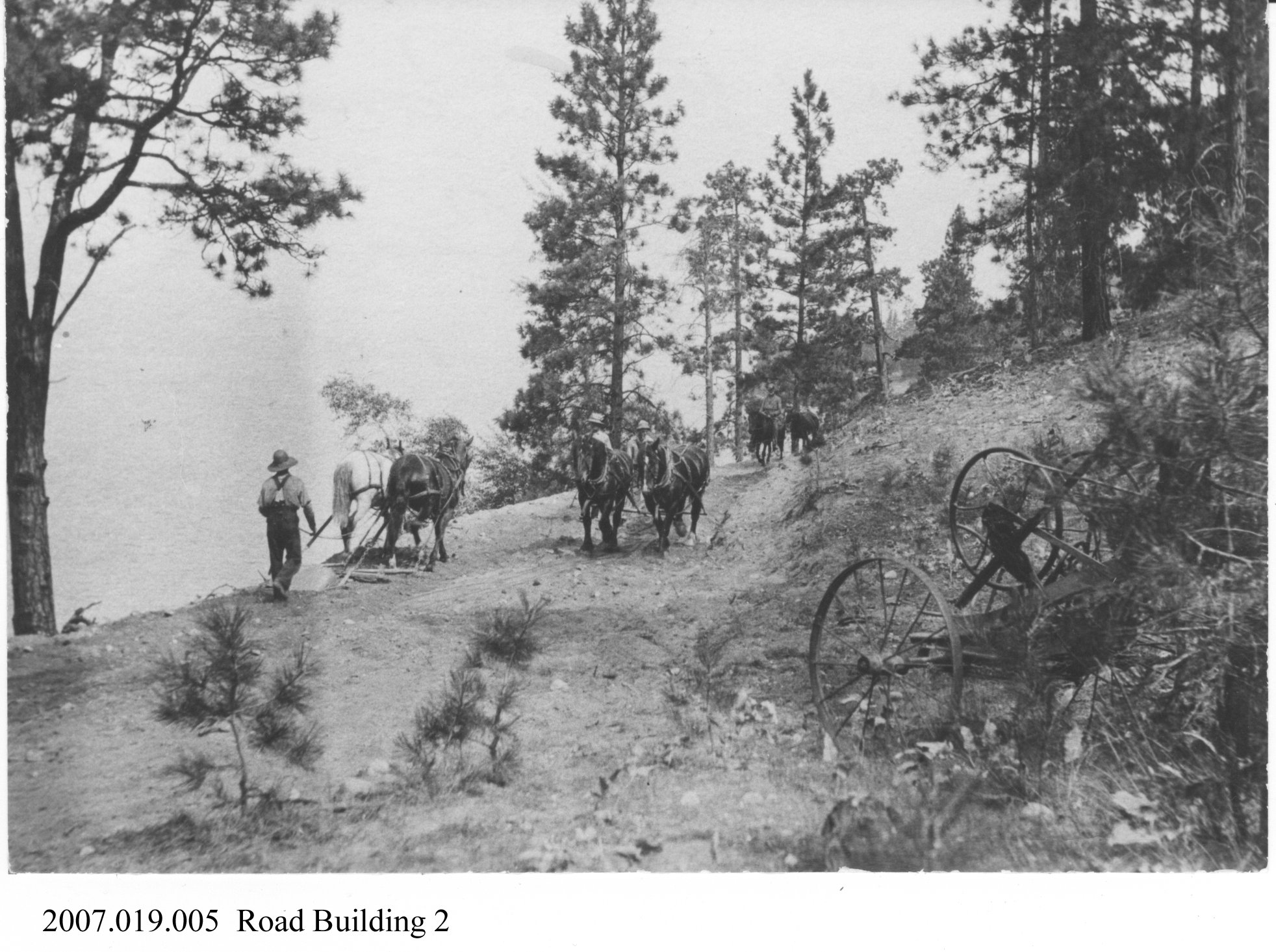 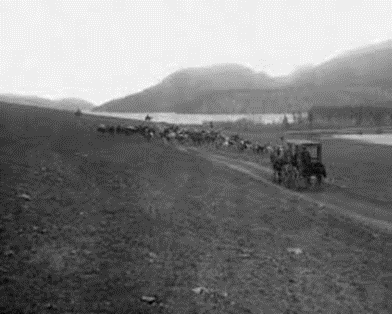 The Vernon to Okanagan Mission Stagecoach Road in 1890
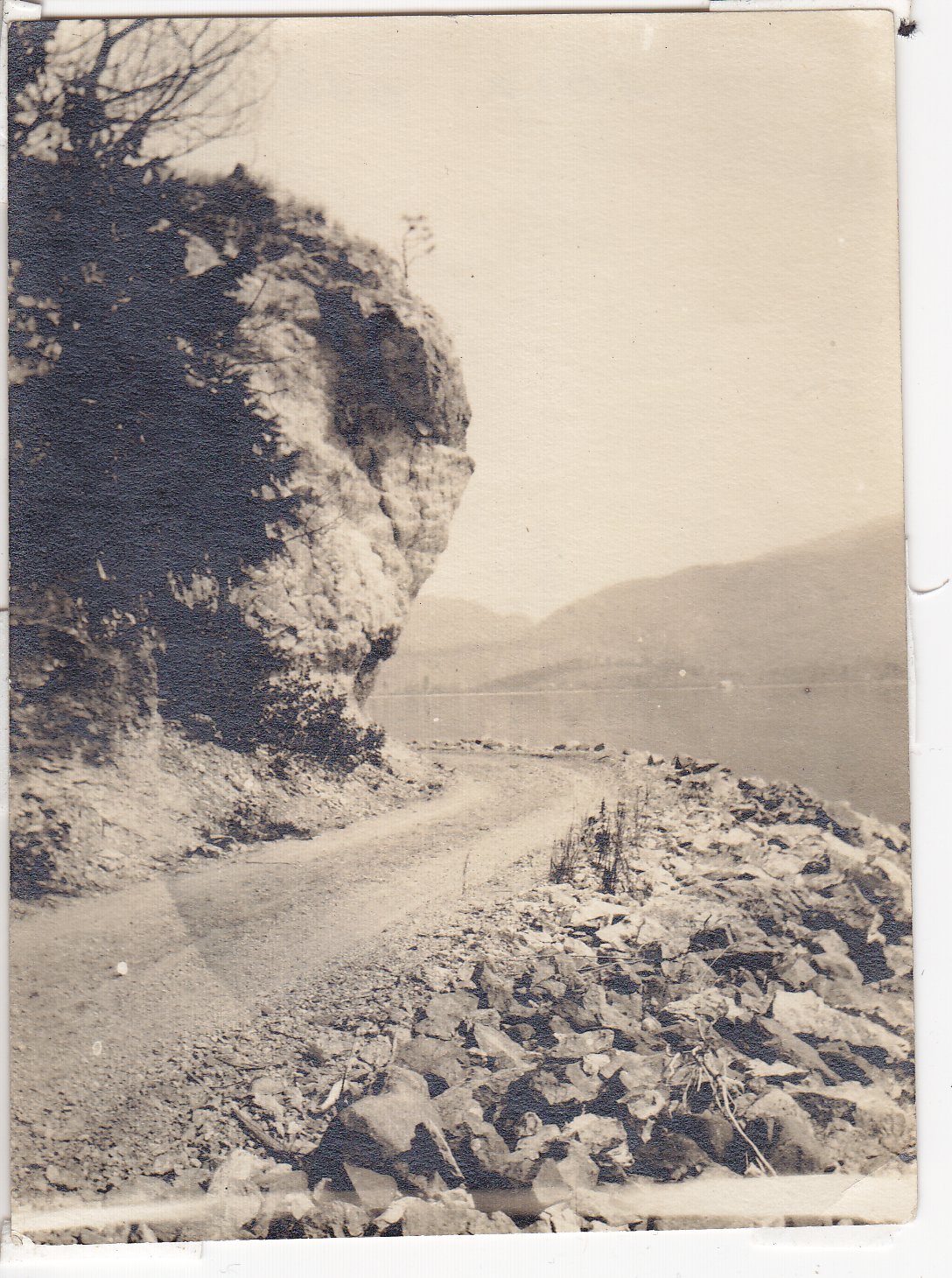 Hwy 97 along Woods Lake north, 1914
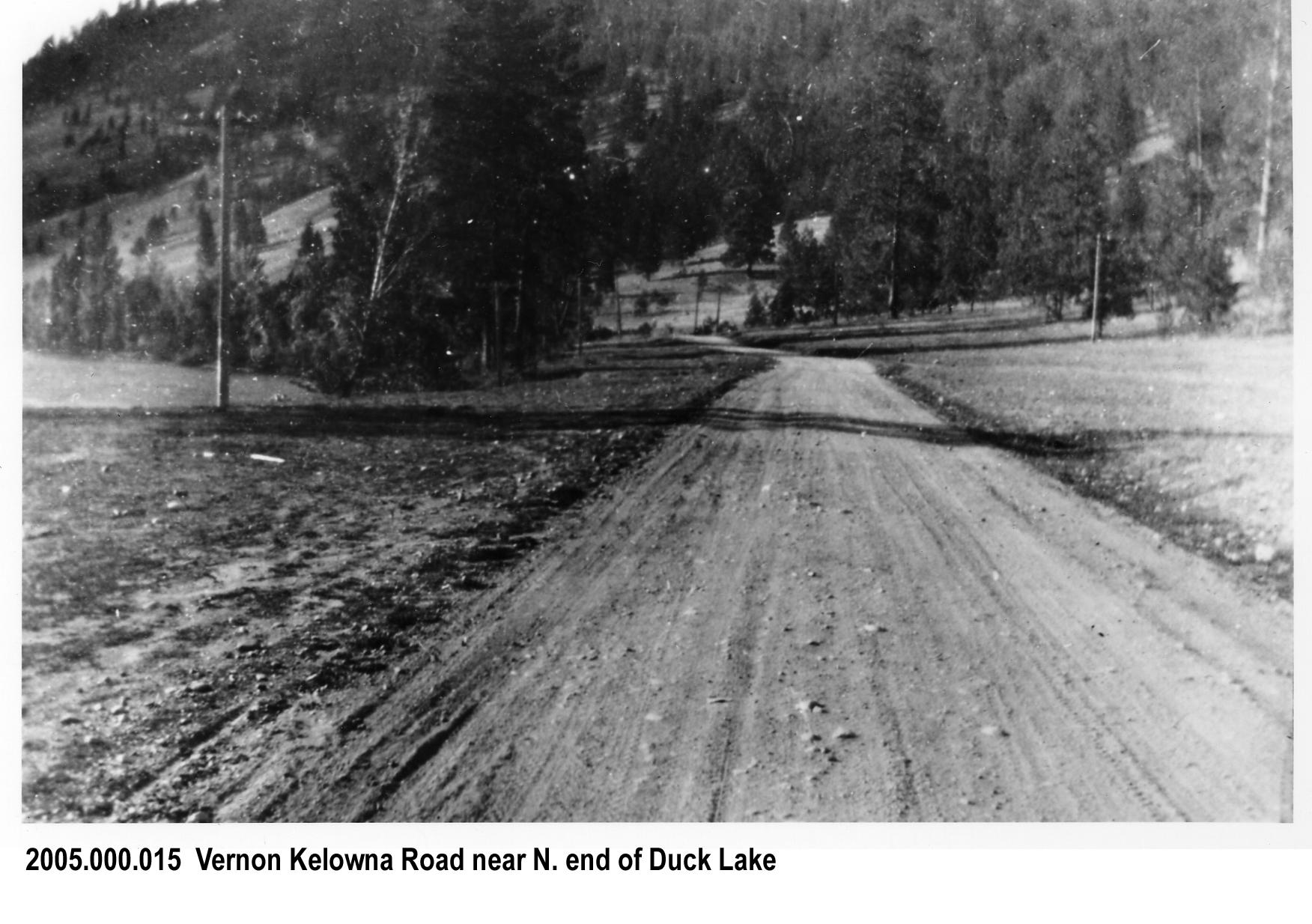 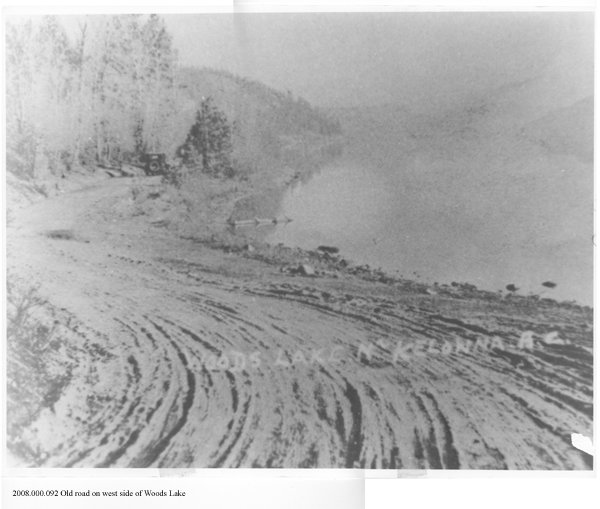 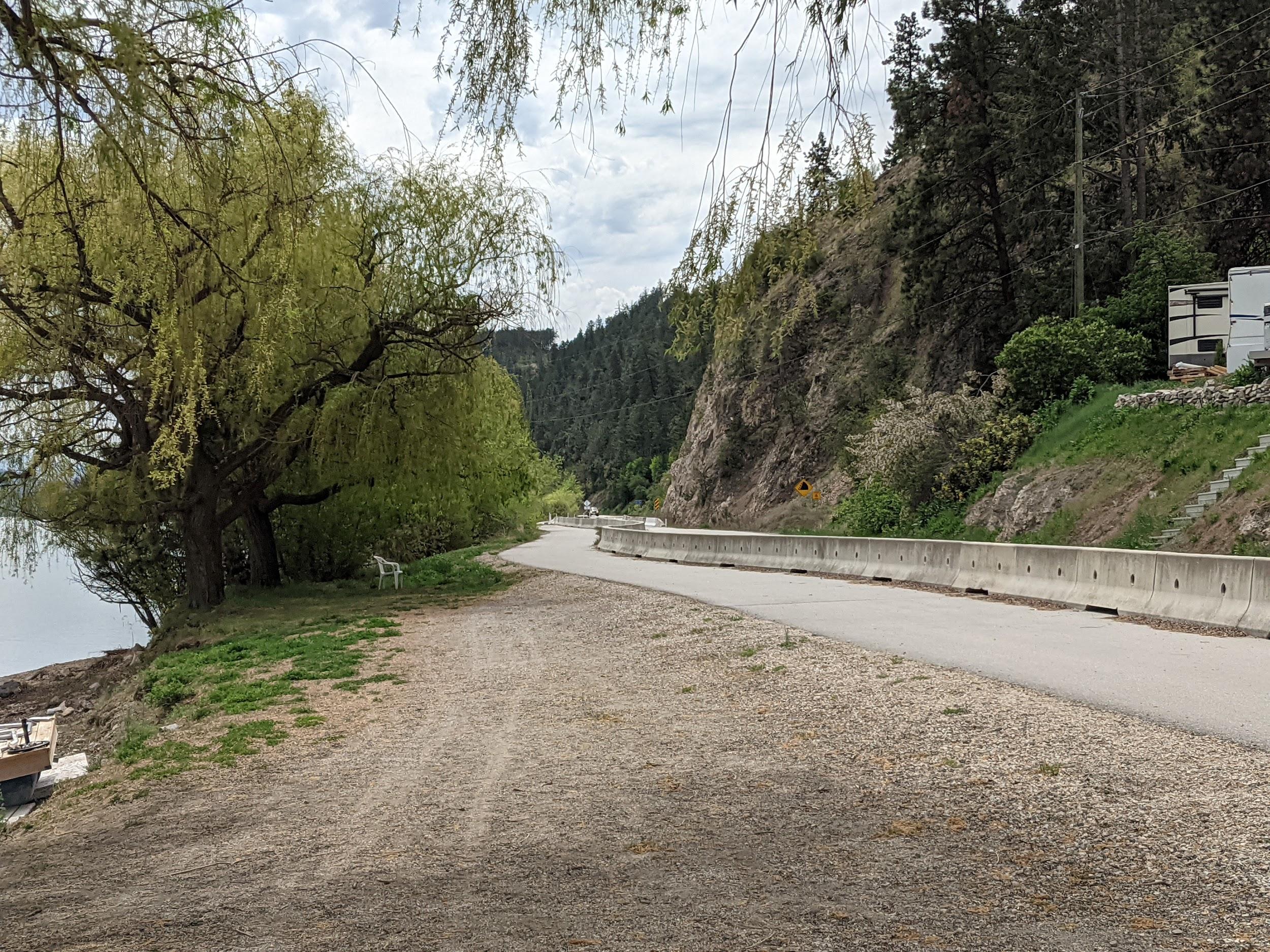 Stagecoach Road as it is today (Railtrail Pelmewash Parkway)
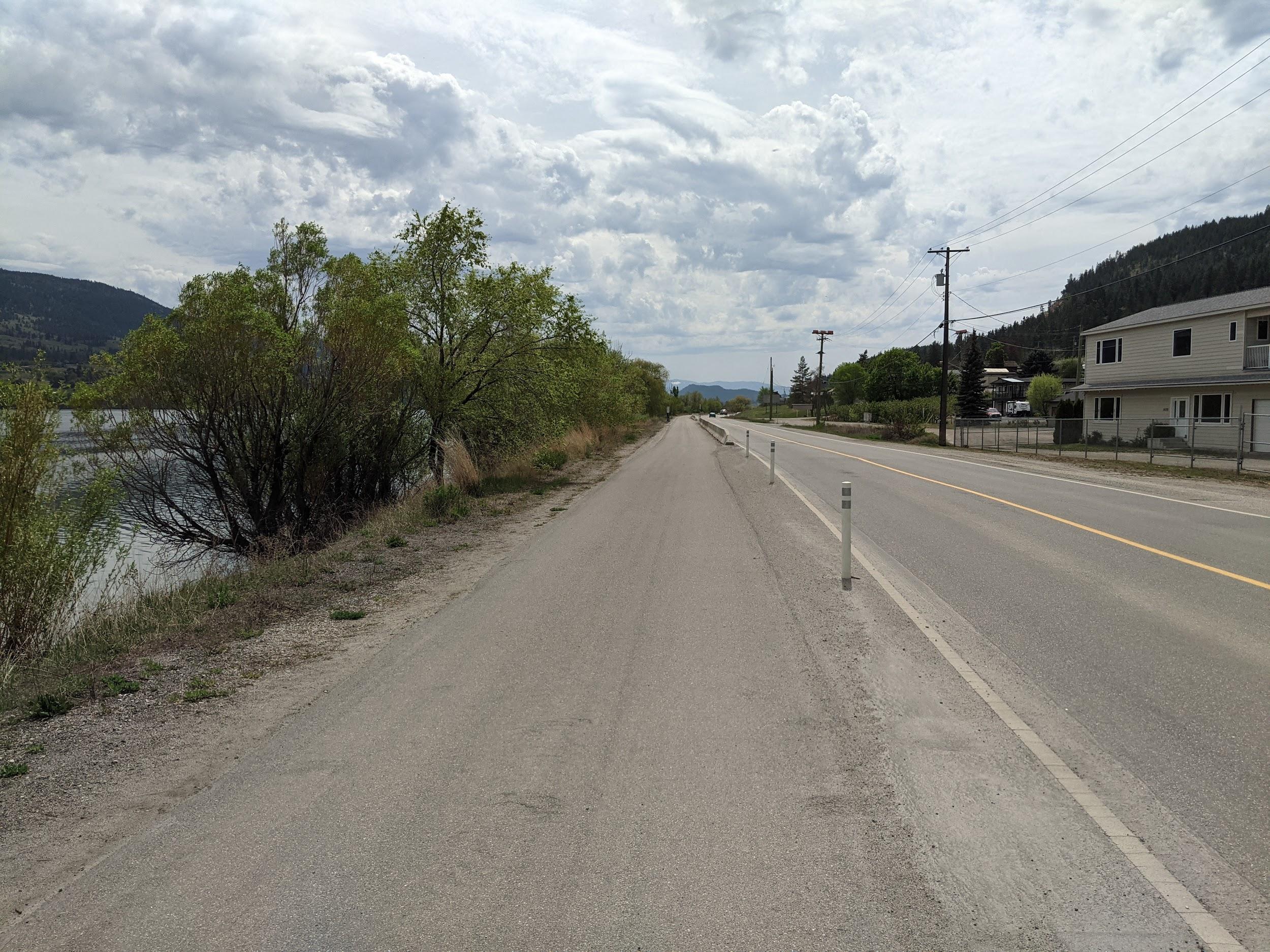 Stagecoach Road as it is today (Railtrail Pelmewash Parkway)
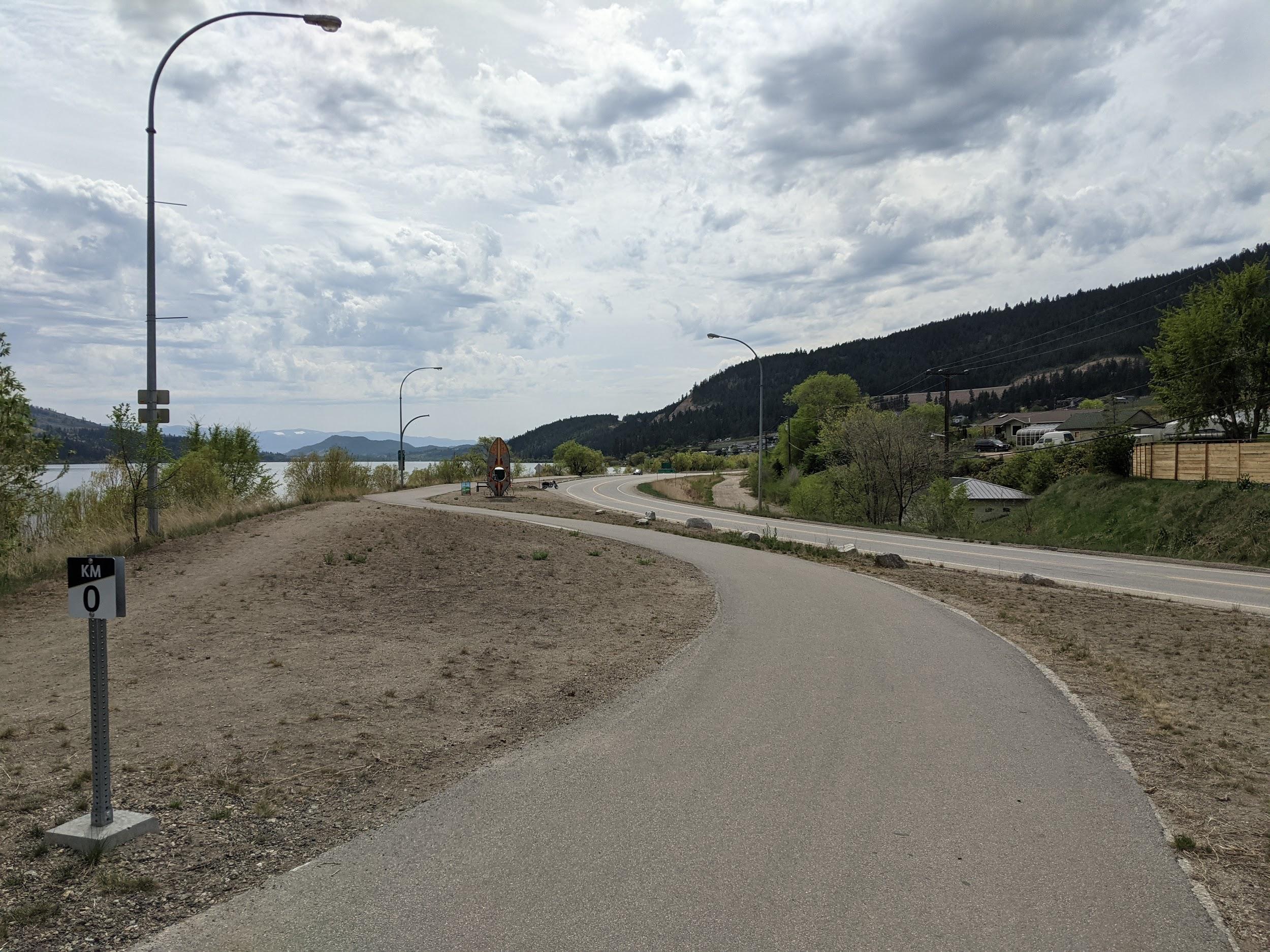 Stagecoach Road as it is today (Railtrail Pelmewash Parkway)
Activity: The Sturdiest Stagecoach
Can you build a Stagecoach that can get two passengers down a road with obstacles?
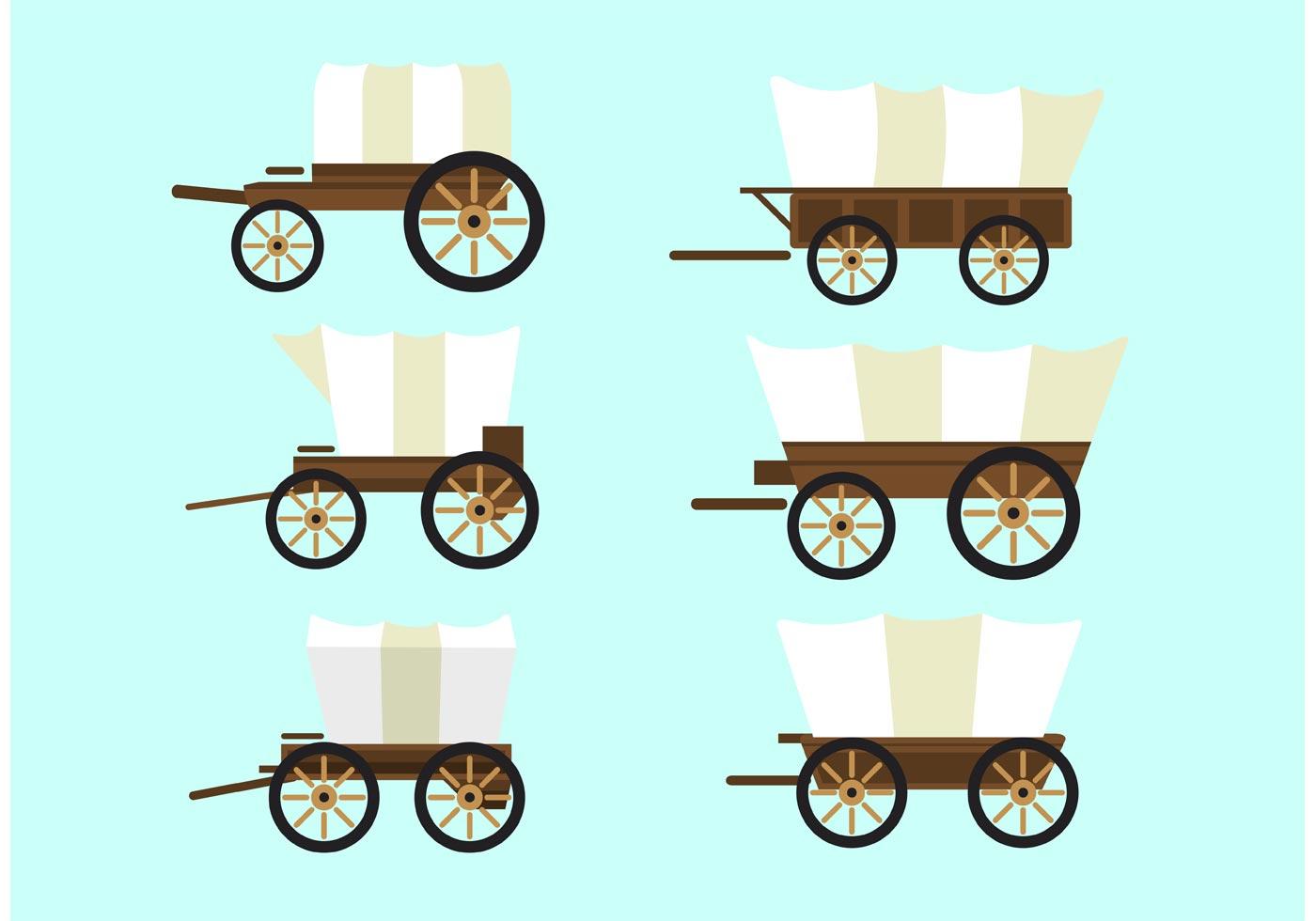 [Speaker Notes: <a href="https://www.vecteezy.com/free-vector/stagecoach">Stagecoach Vectors by Vecteezy</a>]
Copyright © 2021
Lake Country Heritage and Cultural Society
11255 Okanagan Center Road West
Lake Country, BC V4V 2J7

All rights reserved. No part of this publication may be produced, stored in a retrieval system, or transmitted, in any form or by any means, electronic, mechanical, photocopying, recording, or otherwise, without prior written permission of the publisher.
https://www.vecteezy.com/